Økonomi og administrasjon
Kurs for lokallagskasserere
Tema for dette kurset
Vedtekter
Økonomiske retningslinjer 
Registrering og årlige oppdateringer
Budsjettering og regnskapsføring
Partiskatt
Partistøtte og rapportering til SSB
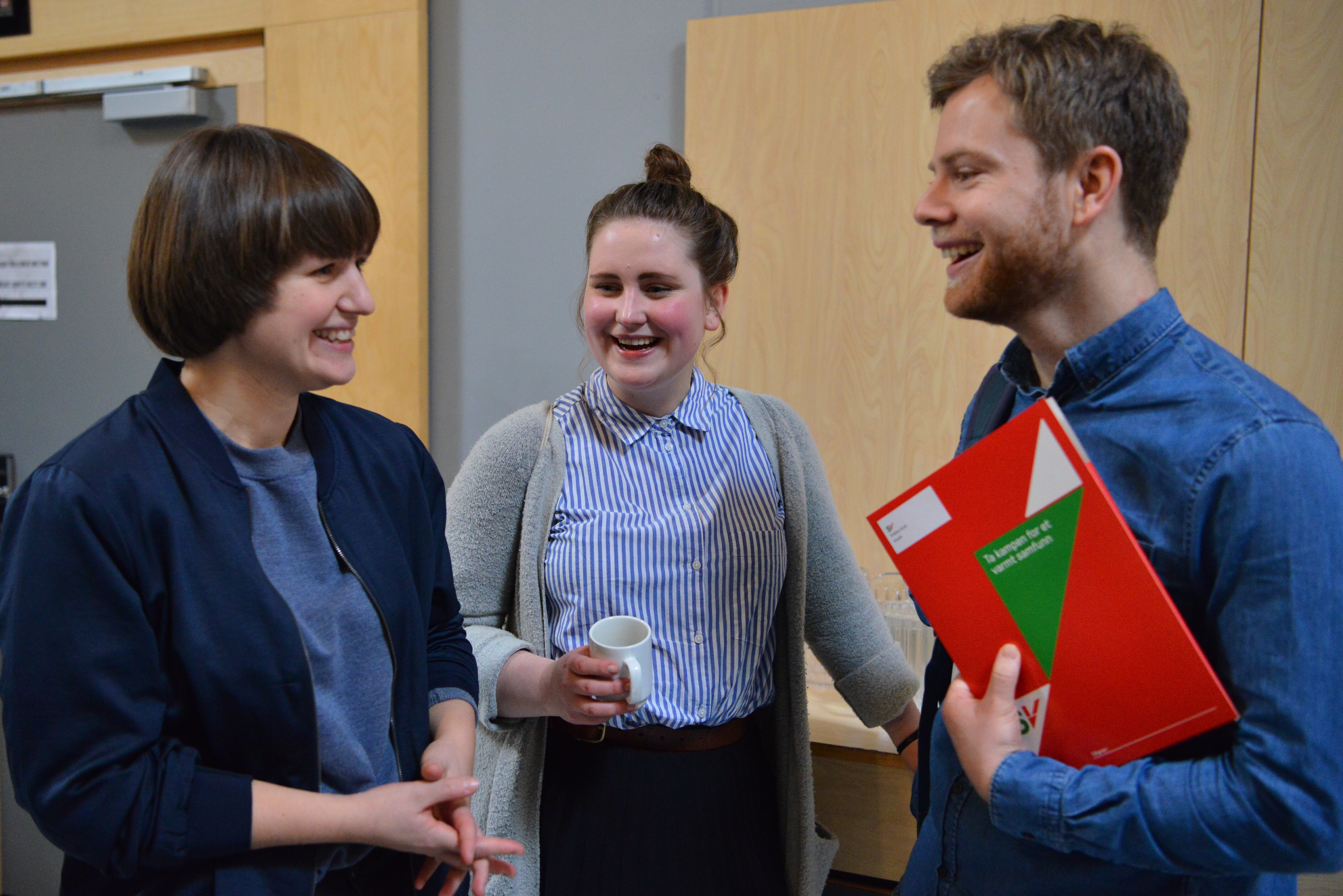 Vedtekter
Vedtekter for lokallaget
Lokallag skal ha egne vedtekter
Disse skal ikke være i konflikt med fylkeslagets eller sentrale vedtekter
Mal for lokallagsvedtekter
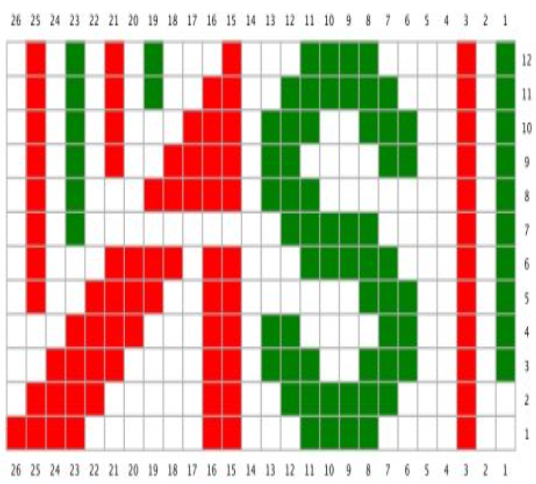 § 1. xxx SVxxx SV er eit lokallag for SV-medlemmer i xxx kommune. Målet til xxx SV  er ei sosialistisk samfunnsordning i Norge. Grunnsynet til partiet er nedfelt i SV sine vedtekter og program.
§ 2. Årsmøtet
§ 2-1 Møtetidspunkt og innkalling
Årsmøte i lokallaget skal haldast innan utgangen av januar kvart år, jf § 4.3. i dei sentrale vedtektene. Lokallaget kan, dersom det ligg føre særlege grunnar, fastsetje eit anna tidspunkt.
Årsmøte med førebels sakliste skal kunngjerast med minst 21 dagars varsel. Forslag til saker ein ønskjer at årsmøtet skal behandle, og eventuelle forslag til endring av vedtektene, må sendast til styret seinast 14 dagar før årsmøtet.
Endeleg innkalling med sakliste og sakspapir skal sendast ut seinast 7 dagar før møtet.
§ 2-2 Sakliste
Årsmøtet skal behandle årsmelding, revidert rekneskap, arbeidsplan, budsjett, innkomne forslag og val av styre, revisor og valkomité. Årsmøtet vel og utsendingar til fylkesårsmøtet.
§ 2-3 Deltaking og stemmerett
Årsmøta i xxx SV er opne, med mindre årsmøtet bestemmer noko anna. Forslags- og stemmerett på  årsmøtet har alle som er registrert som medlemmer i xxx SV, og som har betalt kontingent. Styremedlemmer  har ikkje stemmerett ved behandling av årsmelding og rekneskap. Inviterte gjester har talerett.
Medlemskap i SV er ein føresetnad for å ha tillitsverv i lokallaget.  SU-representantar kan óg bli gitt rettar i xxx SV sine organ, utan å vere valt av årsmøtet i xxx SV.
…osv (se resten av malen her: https://www.sv.no/ressursbanken/lokallagsressurser/standardvedtekter/)
Økonomiske retningslinjer – krav og føringer
Økonomiske retningslinjer
Alle politiske partier og partiledd har regnskaps- og bokføringsplikt etter Partiloven..
..men for de som har årlige inntekter under 12 000 (ekskl. offentlige bidrag, inklusive ikke-monetære bidrag og overføringer fra andre partiledd) er det mer en indirekte, sterk anbefaling - les: bevisførsel
SVs vedtekter krever at regnskap fremlegges årsmøtet
Økonomiske retningslinjer er et verktøy for god økonomistyring i lokallaget (økonomiinstruksmal)
Retningslinjene skal gjennomgås og bekreftes på første styremøte etter årsmøtet
Foto: Andrew Tate
Registrering og årlige oppdateringer
Brønnøysundregistrene
Lokallaget skal ha eget organisasjonsnummer
Brønnøysund må oppdateres etter årsmøtet
Lokallagets bankkonto skal være registrert på lagets organisasjonsnummer
Organisasjonsnummer steg for steg:https://www.brreg.no/lag-og-foreninger/veien-til-organisasjonsnummer-for-frivillig-aktivitet/veien-til-organisasjonsnummer-for-frivillig-aktivitet-hvordan-bli-registrert/
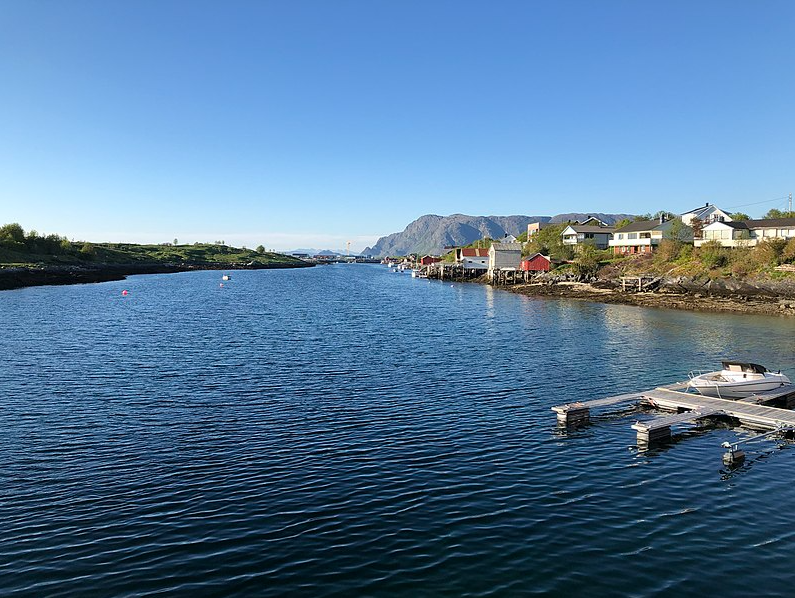 Foto: Brønnøy kommune
Hypersys – SVs organisasjonsregister
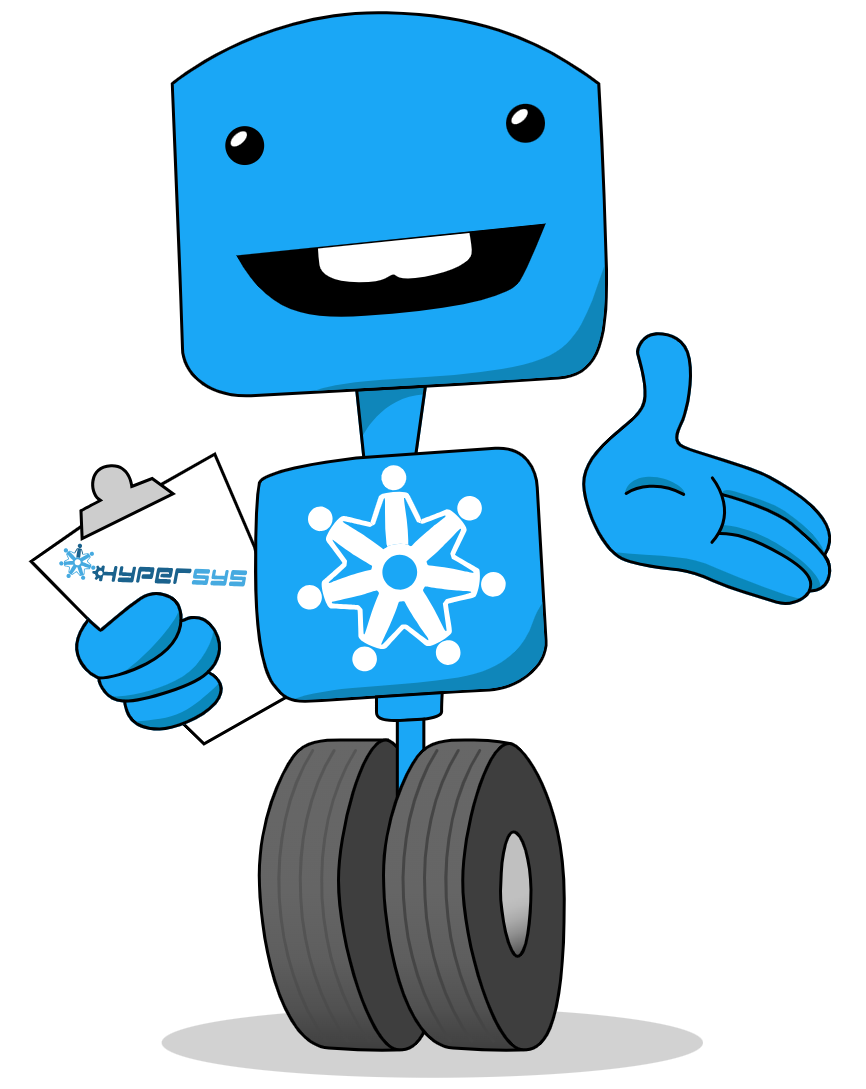 Må oppdateres etter årsmøtet
Riktig lokallagskonto (for overføring av medlemskontingent)
Kontaktinformasjon til lagets tillitsvalgte
Partiportalen
www.partiportalen.no
Gjelder ikke bydelslag i Oslo og Bergen
Søk statsstøtte én gang i valgperioden
Oppdatér og bekreft kontaktinformasjon og disposisjonsrett hvert år
Rapportér til SSB innen 1. juni hvert år
Lag som ikke rapporterer, evt. sender erklæring, innen fristen - kan få avkortet støtte
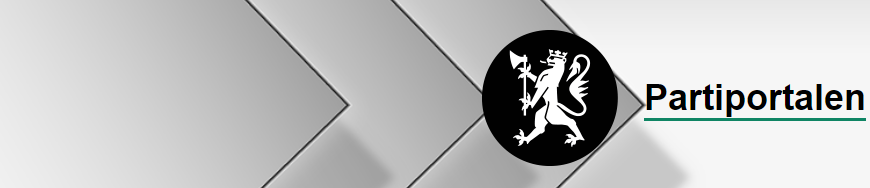 Budsjettering og regnskapsføring
Budsjettering
Budsjettet vedtas av årsmøtet
Et godt budsjett er samkjørt med arbeidsplan
Budsjettet skal reflektere lokallagets aktiviteter
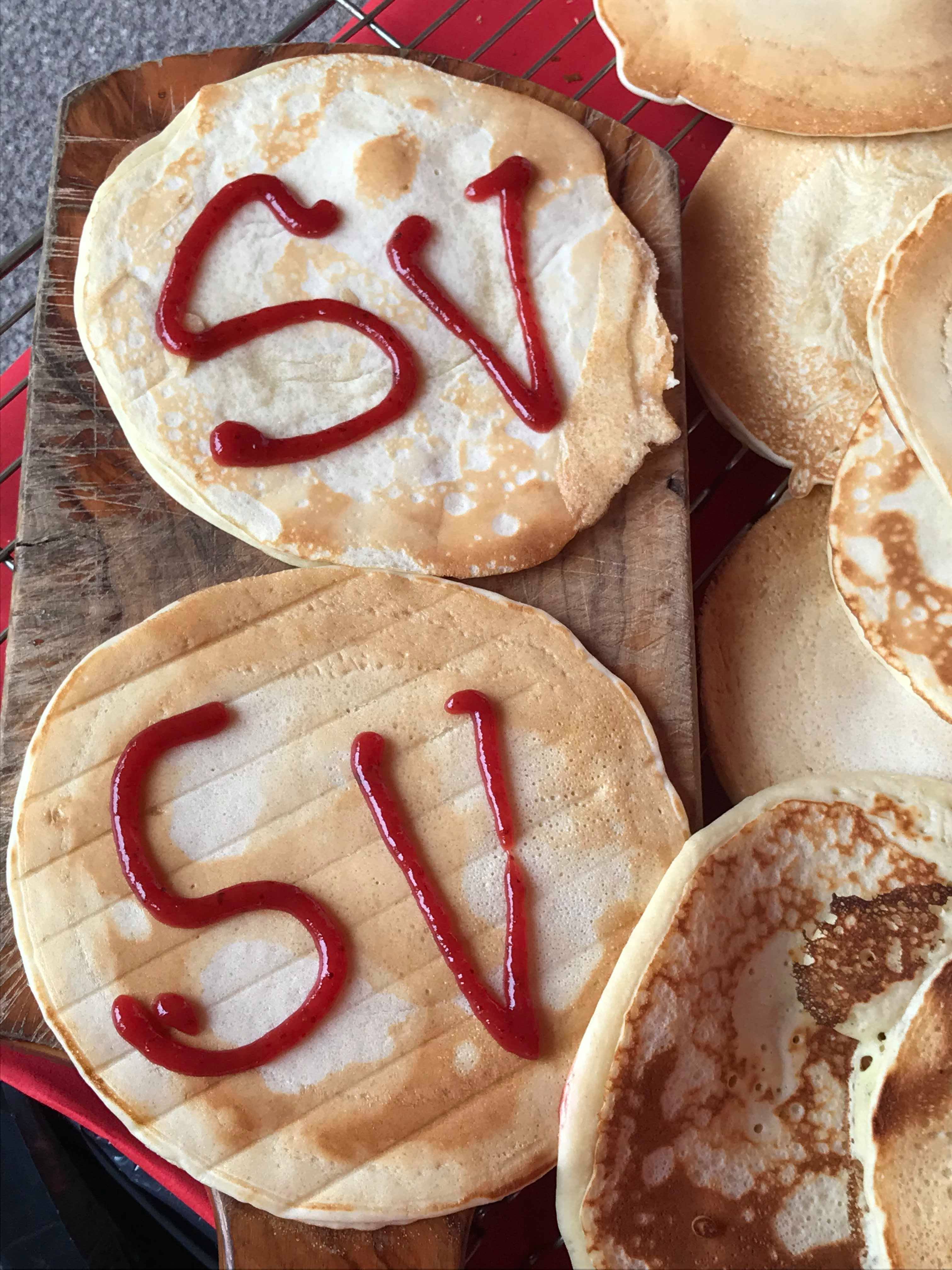 Regnskapsføring
Før regnskap gjennom hele året
Legg fram for styret en regnskapsrapport, minst halvårlig
Sett opp regnskapet på samme måte som budsjettet
Hvor/hvem kommer inntektene fra?
bidrag fra privatpersoner/organisasjoner/kommunestyregruppa/andre)? 
Så også overføringer mellom partiledd
medl.kontingent fra sentralt, til fylkeslaget for årsmøtet, osv.
NB om kontantregnskap: bankdato ≠ dato for utlegg
Egenkapital = banksaldo 31.12. ekskl. fordringer og gjeld
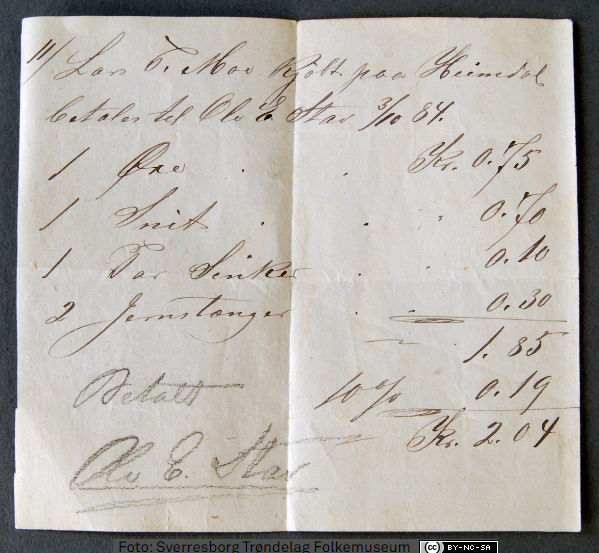 Verktøy
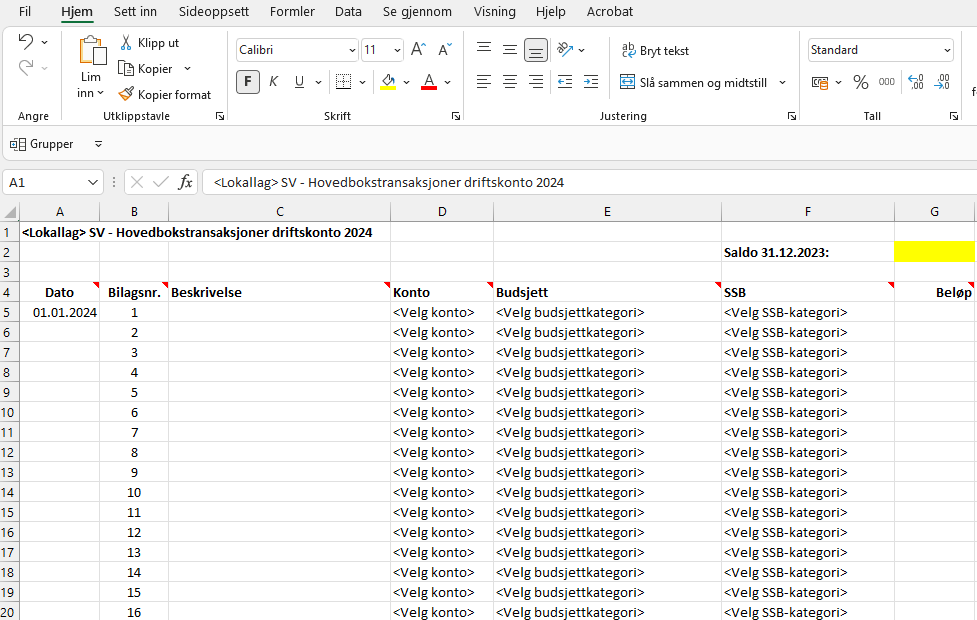 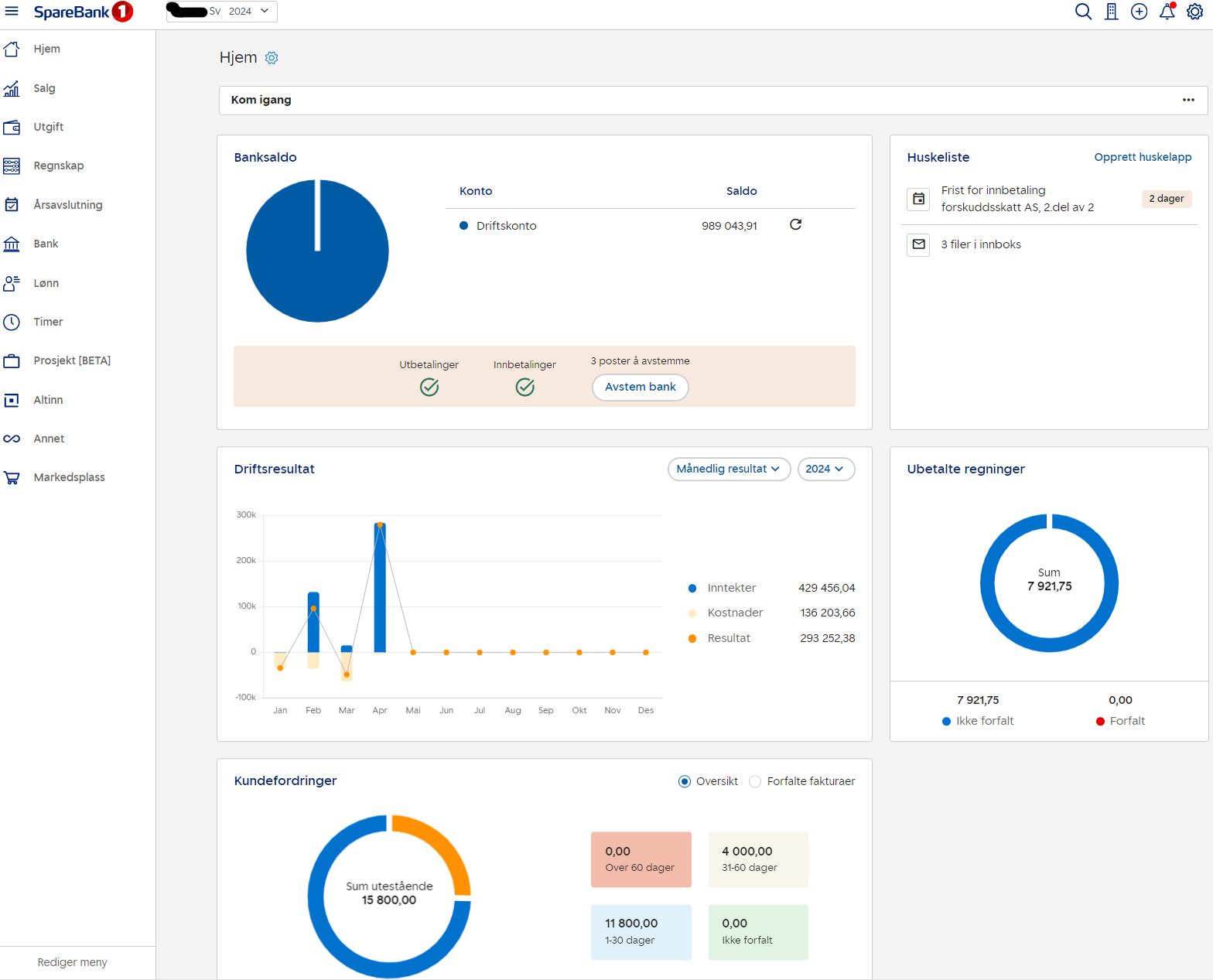 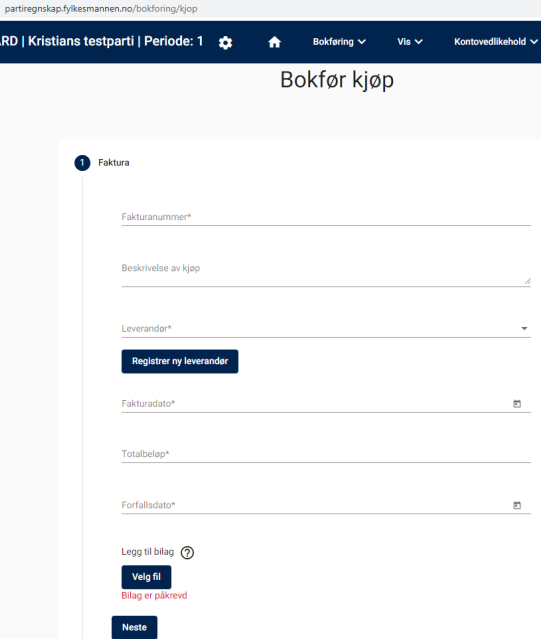 [Speaker Notes: .]
Dokumentasjonskrav
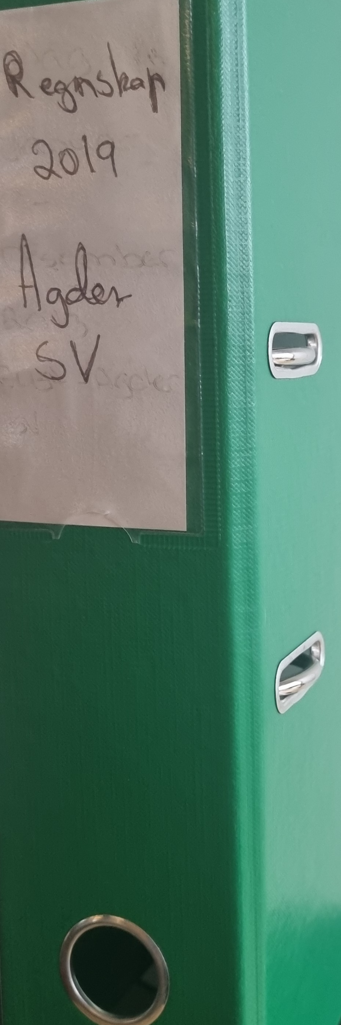 Lesbarhet, sporbarhet
Nummerering
Lagring
5 år / 3,5 år oppbevaring
Hvem ble bespist?
Hvor kjørte du, antall km?
Gyldige kvitteringer
Honorarer og AGA
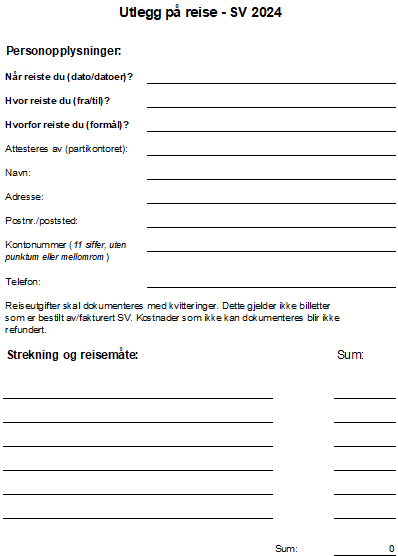 Kontoplan
Norsk kontoplan tilpasset SVs lokallag
Vi anbefaler kun kontoklasse
3000 for inntekter
6000 og 7000 for kostnader
Styr unna balansekonti (1xxx – 2xxx) om du kan
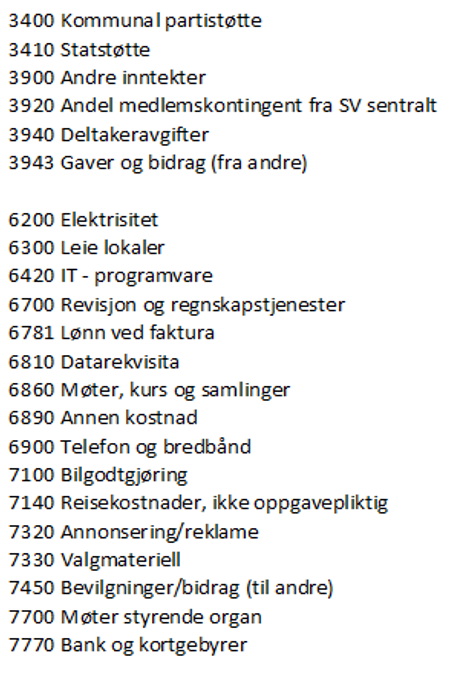 Koder for budsjett
Foreslåtte koder for budsjett
Kan tilpasses lokallagets budsjettstruktur
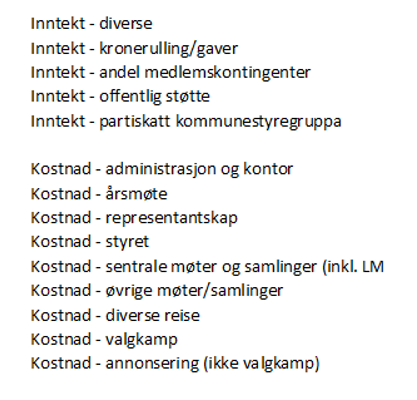 Koder for SSB-rapportering
Koder for SSB-rapportering (for lag som ikke bare skal levere erklæring til SSB) 
Disse er ikke nødvendigvis enkle å forstå, men hjelpen er nær: 
  SSB-begreper enkelt forklart
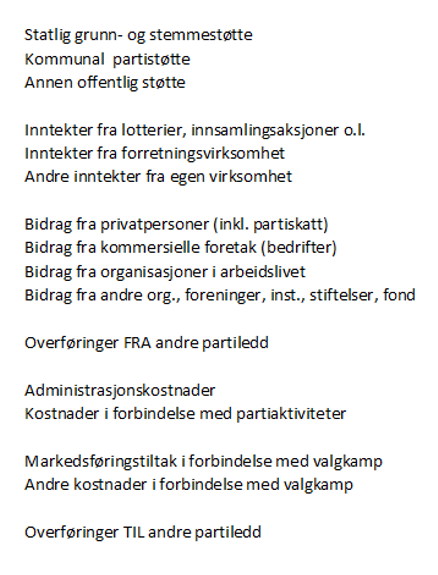 Organisasjonsfondet
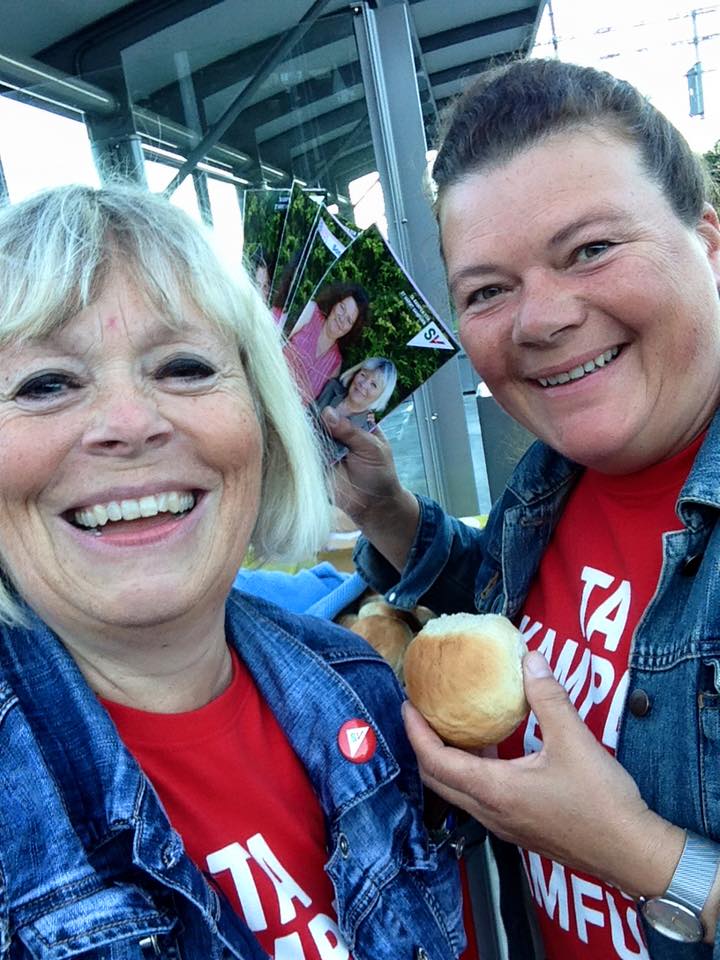 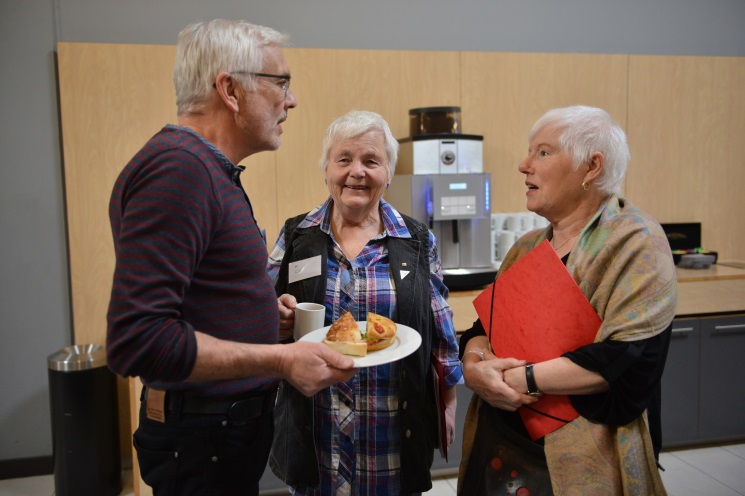 Støtte til prosjekter som øker aktivitet og medlemstilbud
Driftsmidler bevilges ikke
Støtte utbetales etter rapport med regnskap og kopi av bilag
Søknadsskjema og retningslinjer i Ressursbanken
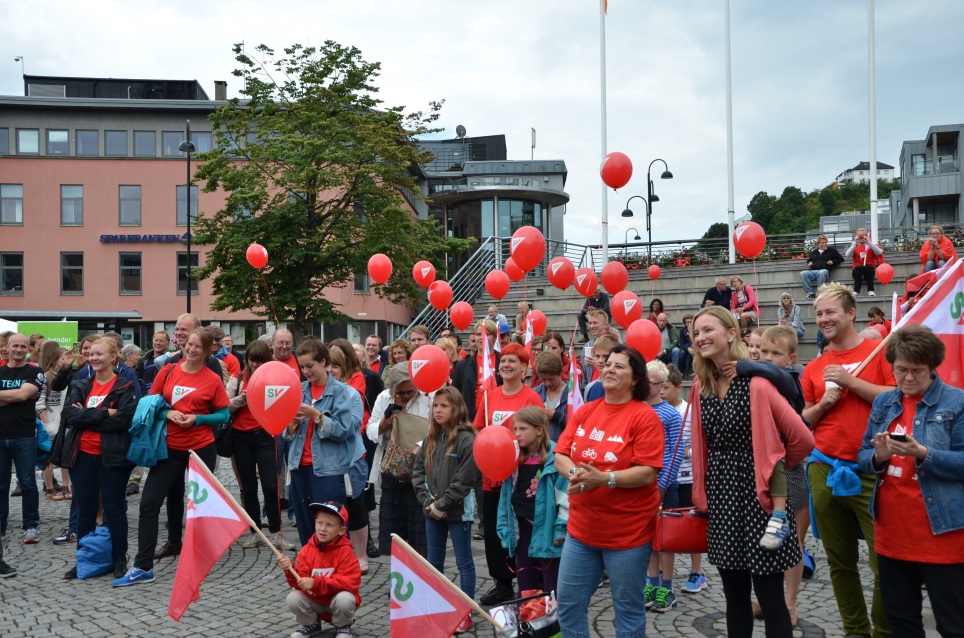 Partiskatt
Rutiner for innbetaling av partiskatt
Kommunisér praksis for partiskatt til aktuelle kandidater i forkant av nominasjon
SVs sentrale vedtekter §12-6
Krav til at lokallaget praktiserer partiskatt for å få godkjent støtte fra SVs organisasjonsfond
Ulik praksis i kommunene, gjør avklaring med egne folkevalgte og 
Ha tydelige og forankrede rutiner
Autogiro eller fast dato i måneden/kvartalet/året
For mer informasjon, se Ressursbanken
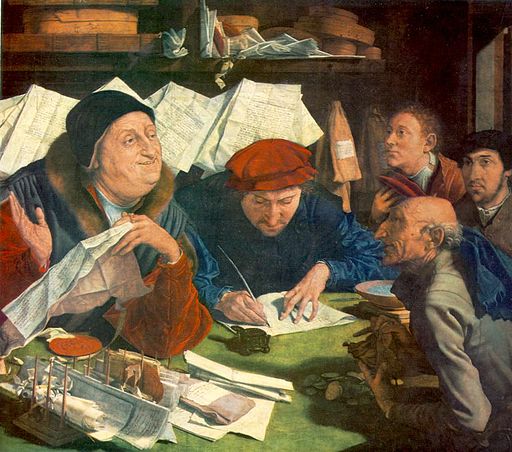 Foto: xx
Partiskatt
Eksempel på lokal vedtekt om partiskatt: 
Alle medlemmer som er oppnevnt i heltids eller deltids tillitsverv på grunnlag av partiets representasjon i formannskapet, kommunestyret og/eller kommunale utvalg betaler 10 % partiskatt av det honorar eller den lønn som følger med tillitsvervet. Det betales ikke partiskatt av betaling for tapt arbeidsfortjeneste.
Partistøtte og rapportering til SSB
Søke partistøtte/oppdatere info.
Ikke relevant for bydelslag i Oslo og Bergen
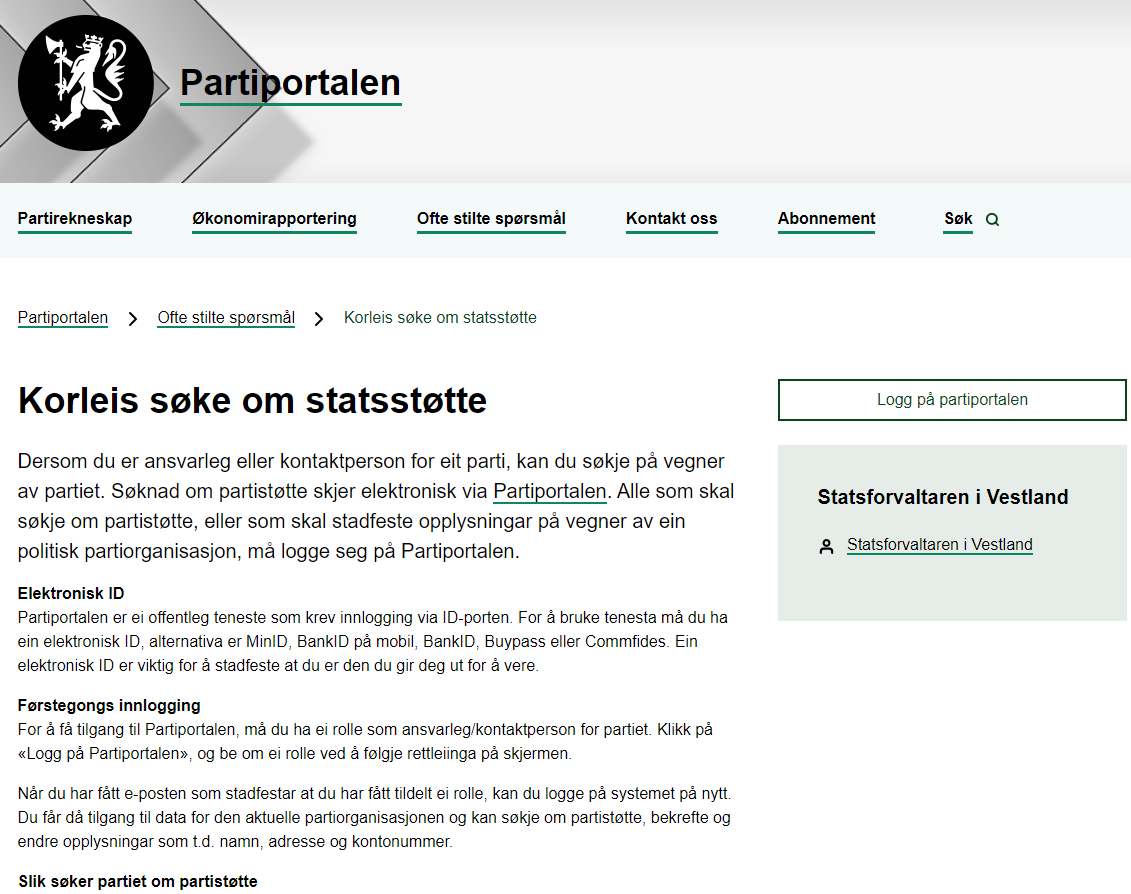 Rapportere regnskap til SSB
Ikke relevant for bydelslag i Oslo og Bergen
Viktig om bidrag
Lokallaget er pliktig å ha oversikt over alle bidrag
monetære (penger inn på konto) og 
ikke-monetære (verdien av varer, tjenester og andre ytelser mottatt vederlagsfritt eller til underpris)
Utdrag fra partiloven §19 (3): <…> dugnadsarbeid som ikke krever særskilte kvalifikasjoner, eller som ikke er en del av <privatpersons> inntektsgrunnlag, regnes ikke som bidrag. Det samme gjelder utlån av lokaler og gjenstander fra privatpersoner som ikke har dette som del av sitt inntektsgrunnlag.
Dersom totalverdien av bidrag fra en bidragsyter overstiger kr. 12.000 (for kommunalt nivå) skal bidragsyter identifiseres i økonomirapporten.
Viktig om offentlig støtte
En del kommuner og fylker gir offentlig støtte både til de folkevalgte grupper og politiske partiledd
Offentlig støtte til politiske partiledd skal bokføres som offentlig støtte og skal ikke rapporteres som bidrag
Offentlig støtte til folkevalgte grupper skal ikke inkluderes i partileddenes regnskap og rapporteringskrav
MEN:
Gir de folkevalgte hele eller deler av sin støtte til partileddet er det et bidrag - et bidrag hvor den folkevalgte gruppen er bidragsyter
Last ned SV-appen
Interessert i flere kurs?
Her er våre andre kurstilbud i tillitsvalgtskoleringen:
Hvordan lede et lokallag
Medlemsoppfølging
Aktiviteter og arrangementer
Økonomi og administrasjon
Kommunikasjon
Politikkutvikling – lokallaget som politisk kraft